2015 Ornamental Identification
State FFA Horticulture CDE
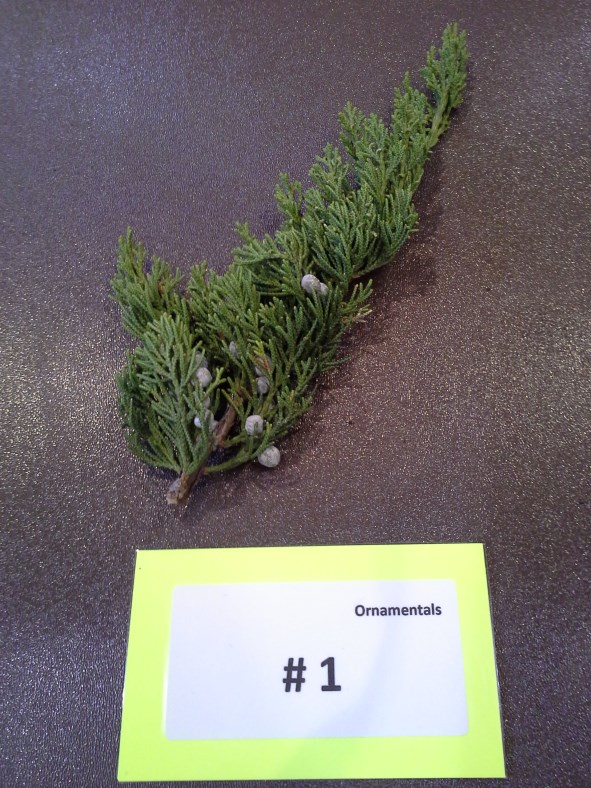 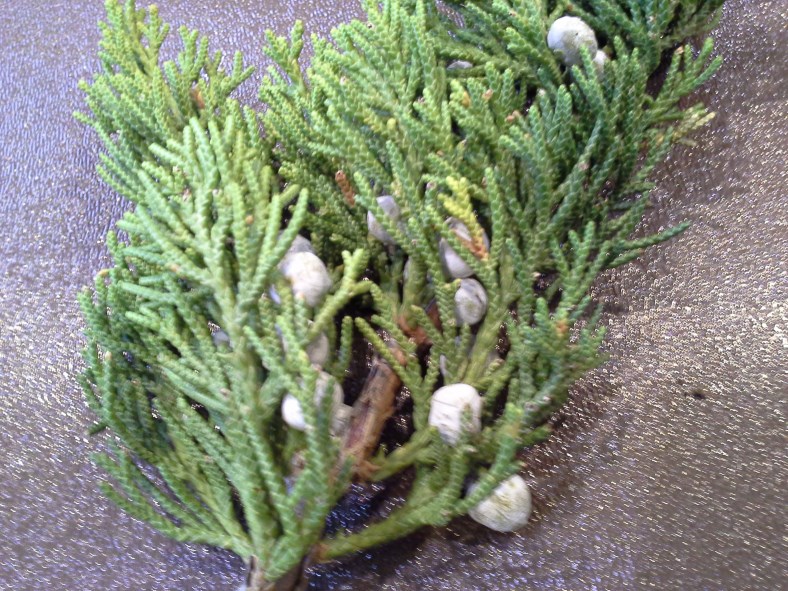 1.
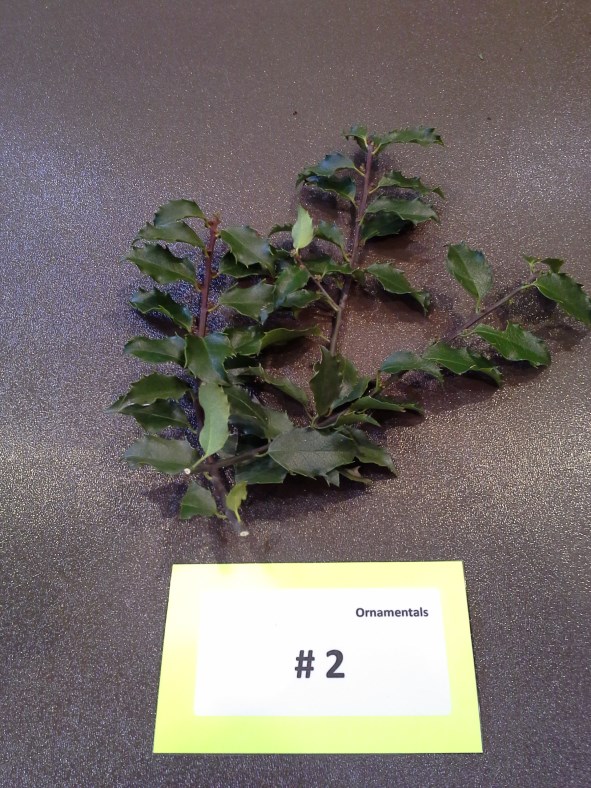 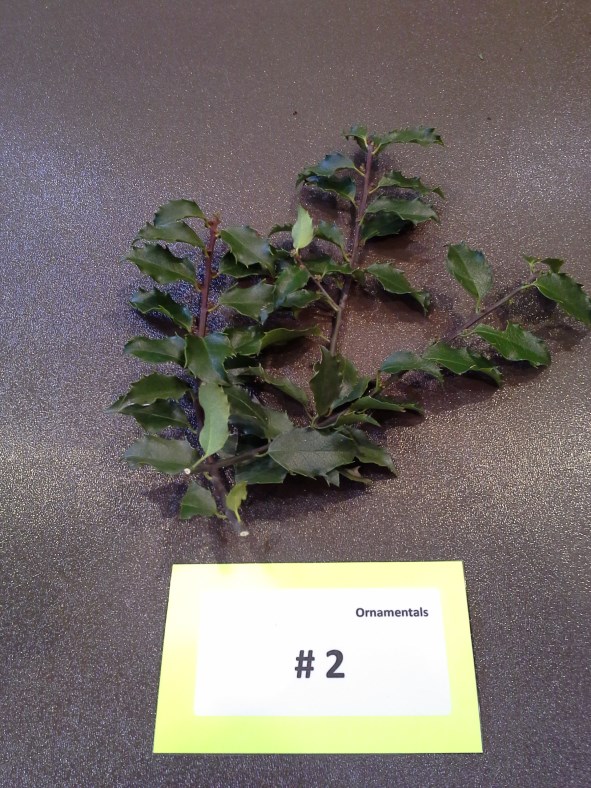 2.
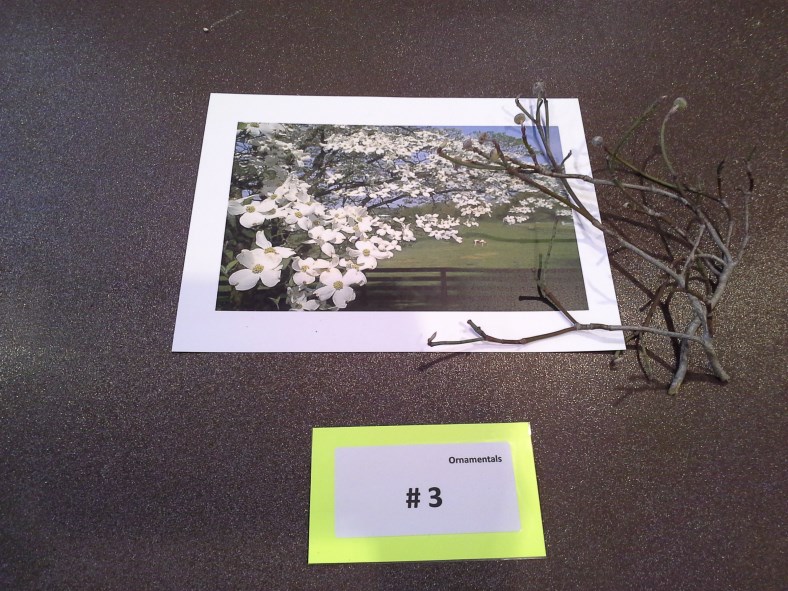 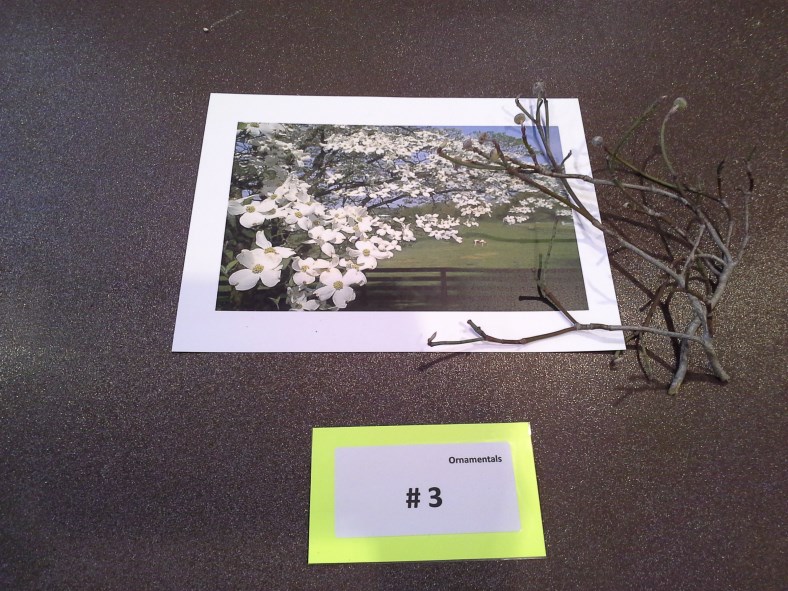 3.
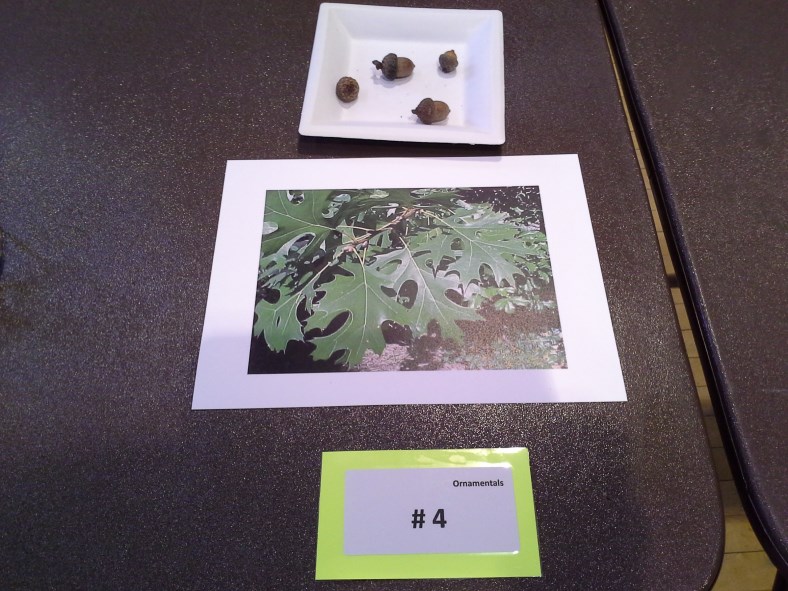 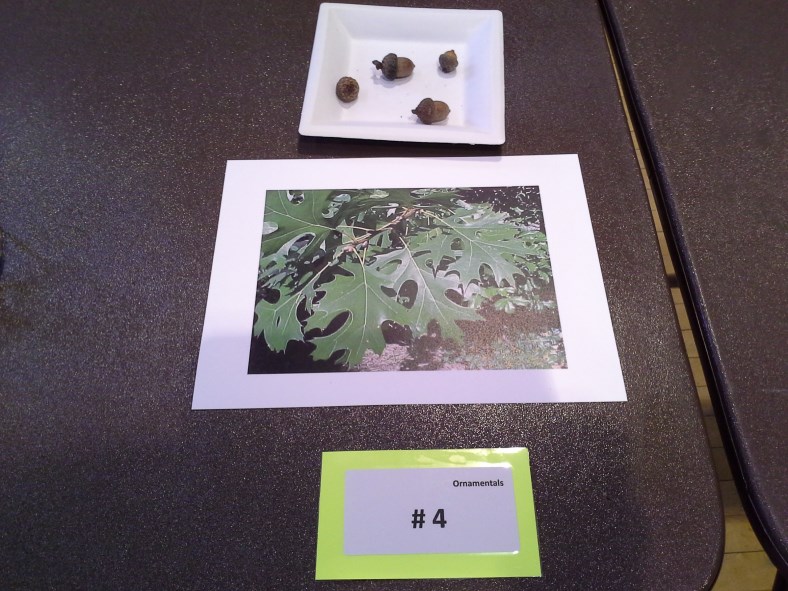 4.
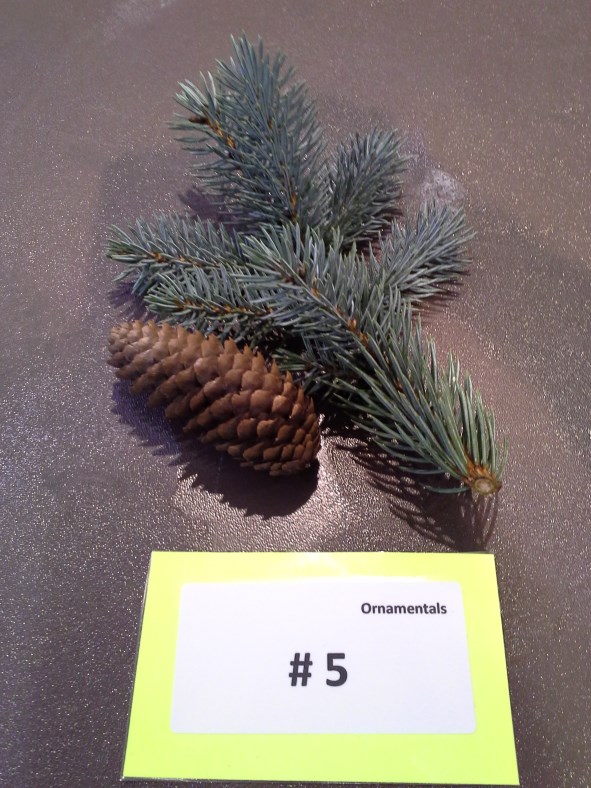 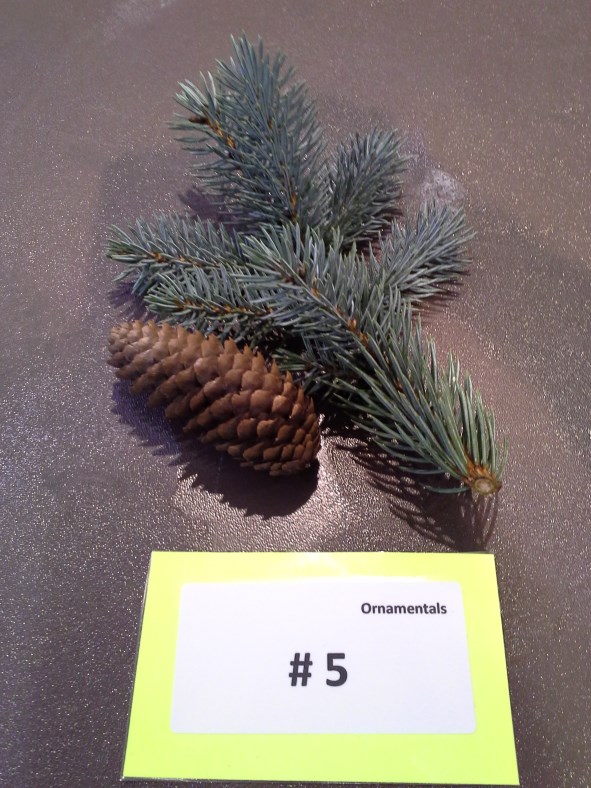 5.
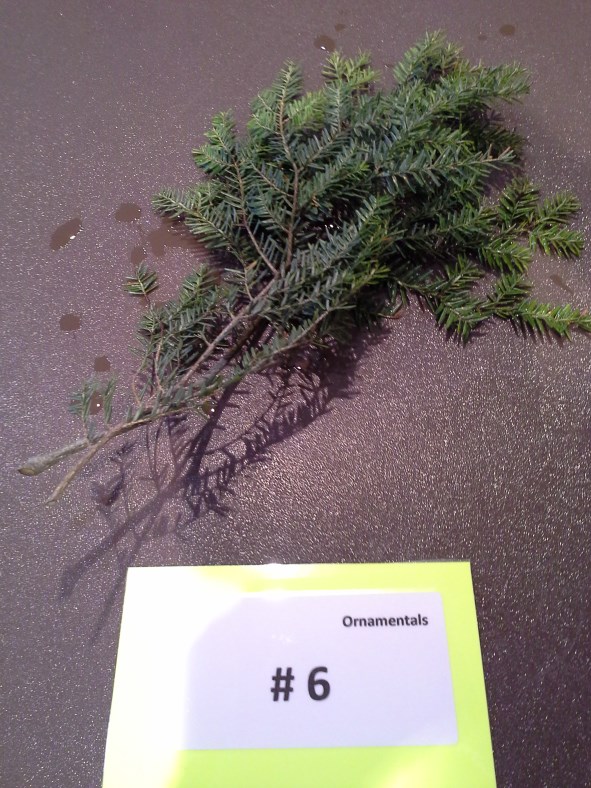 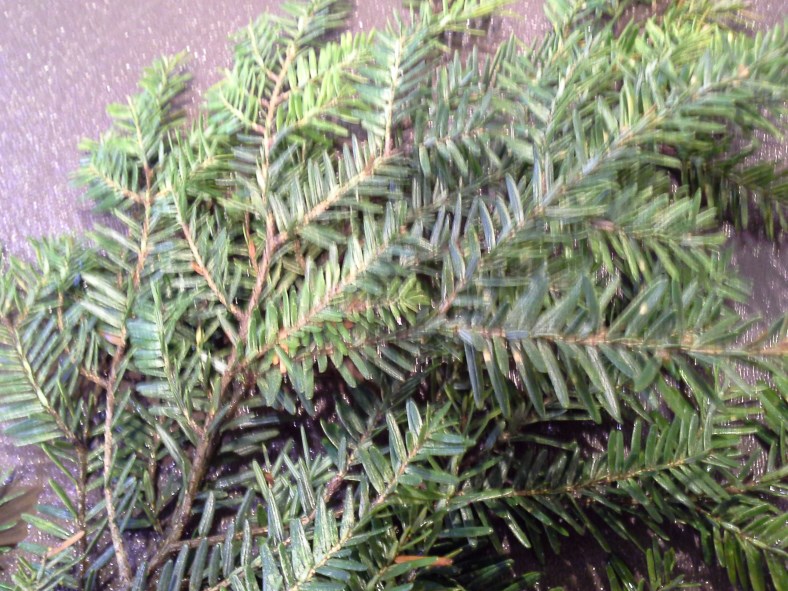 6.
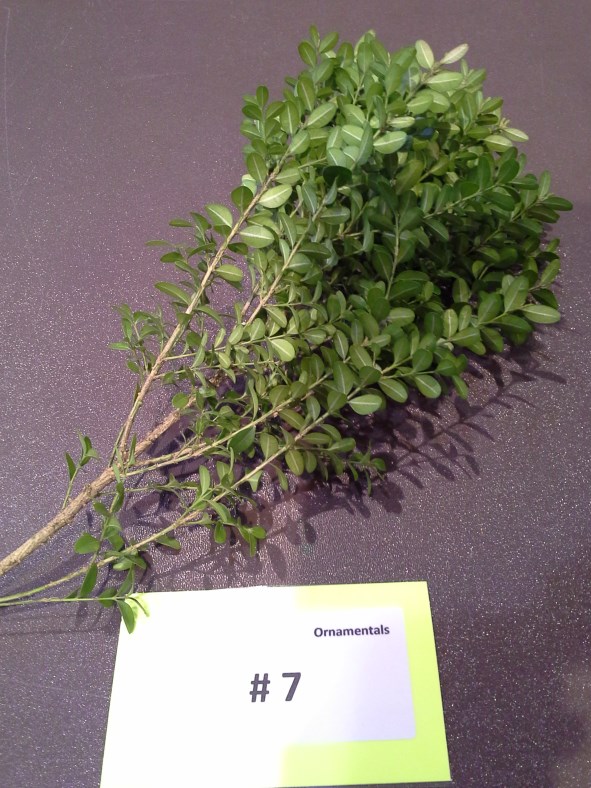 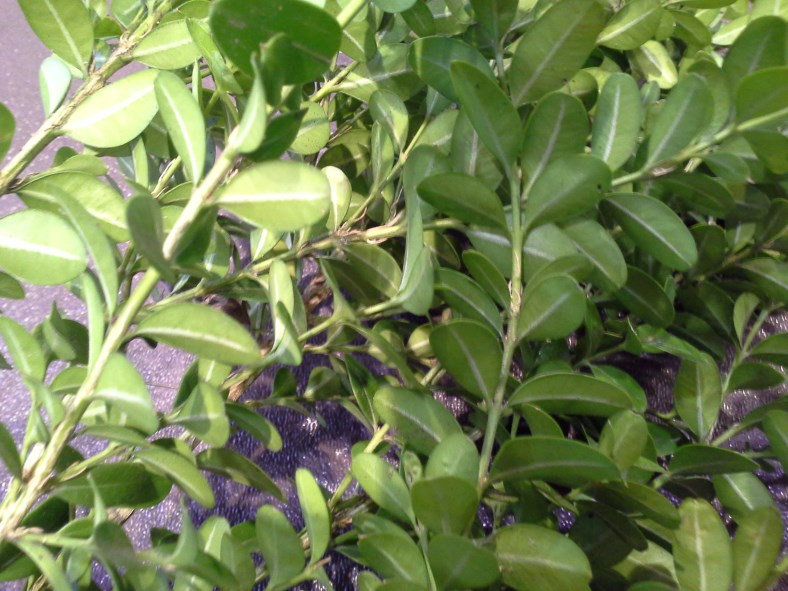 7.
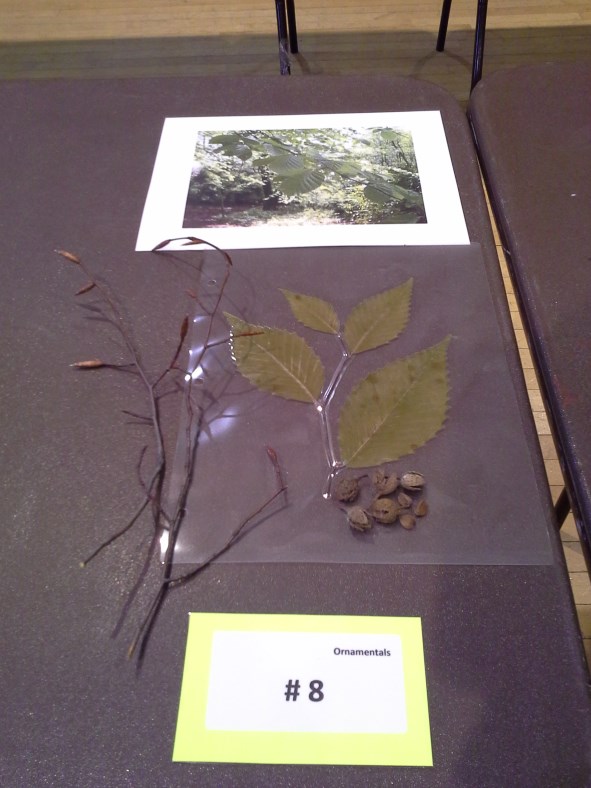 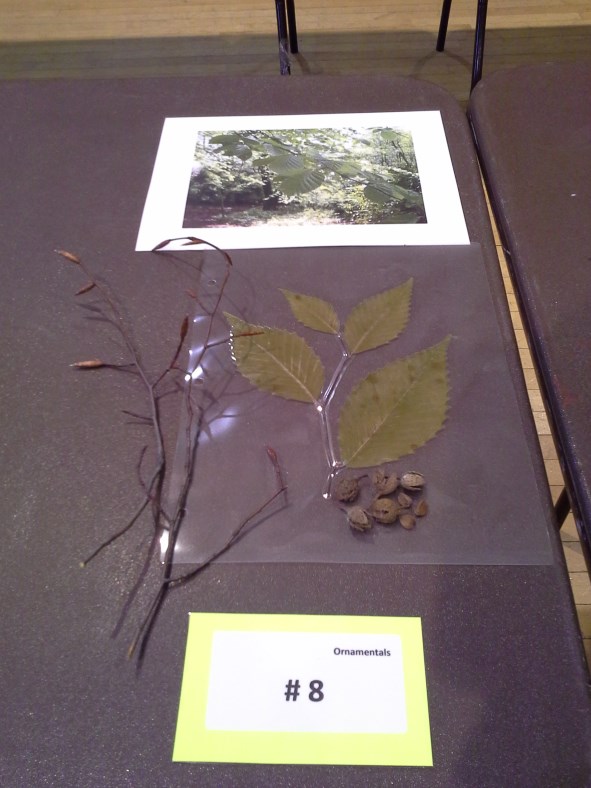 8.
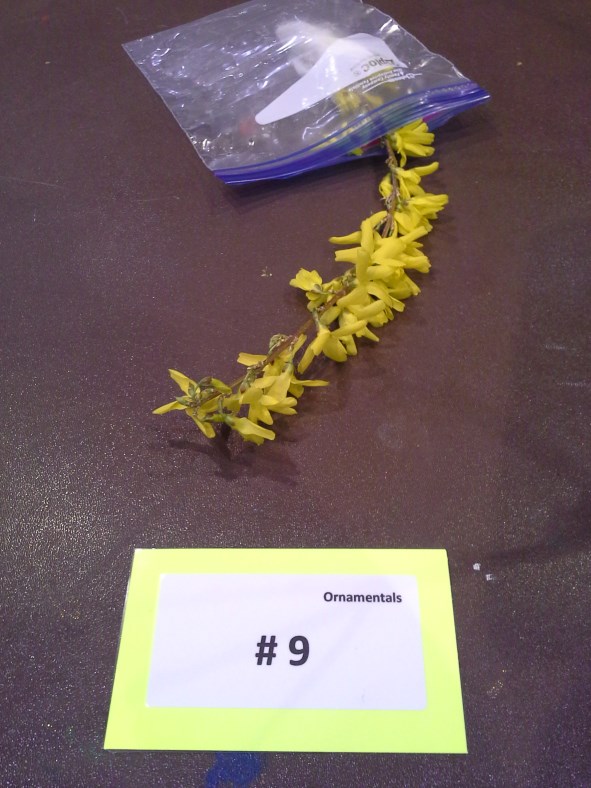 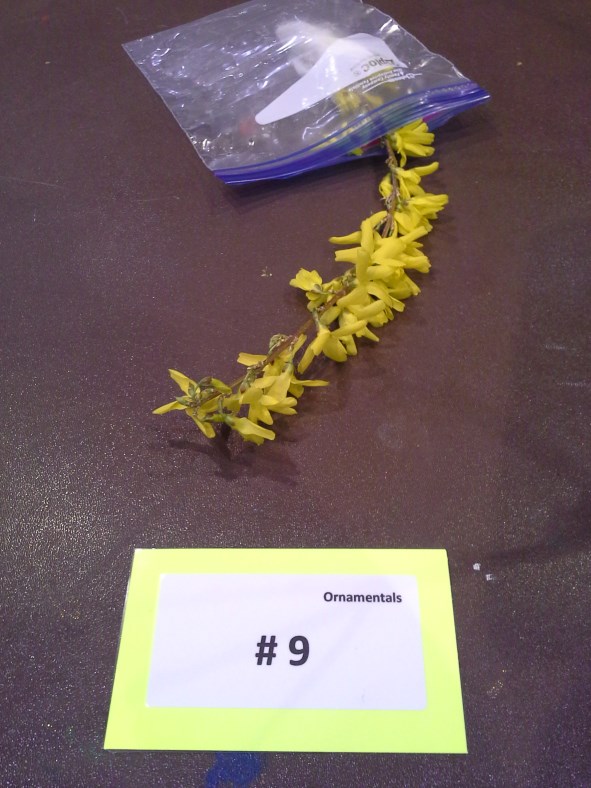 9.
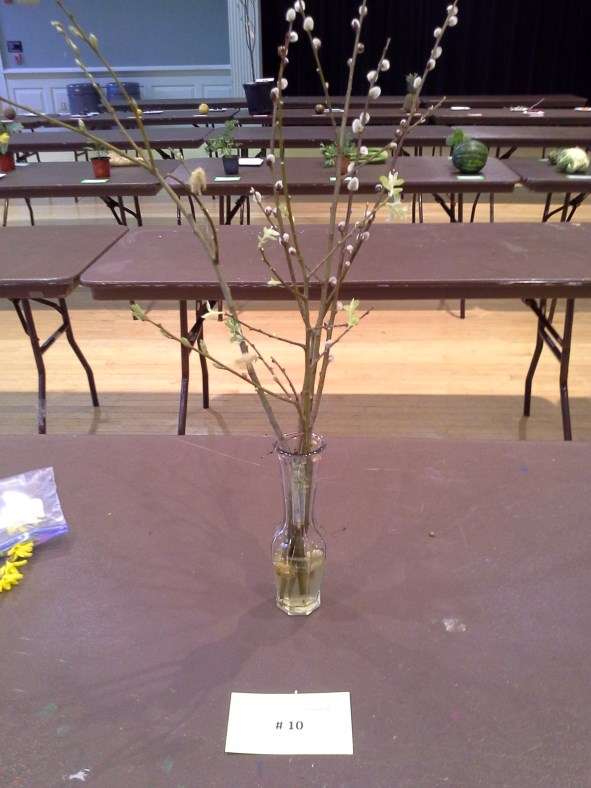 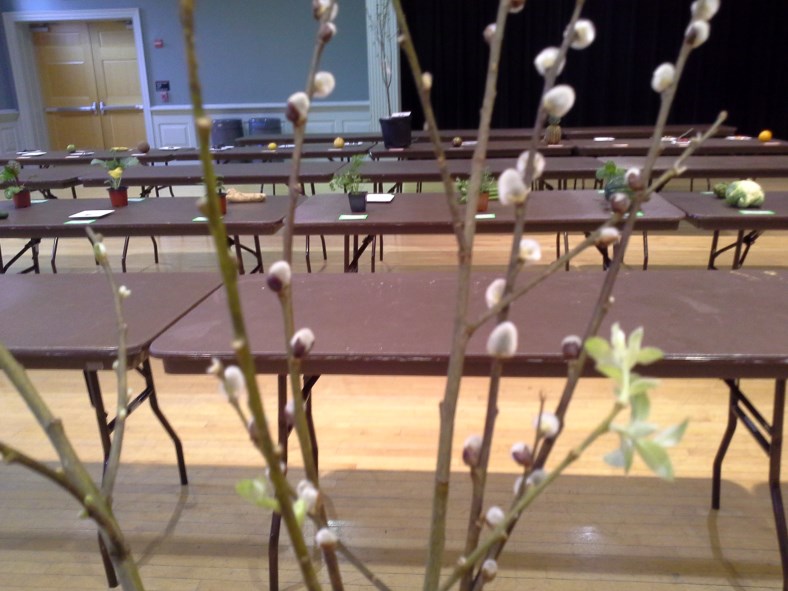 10.
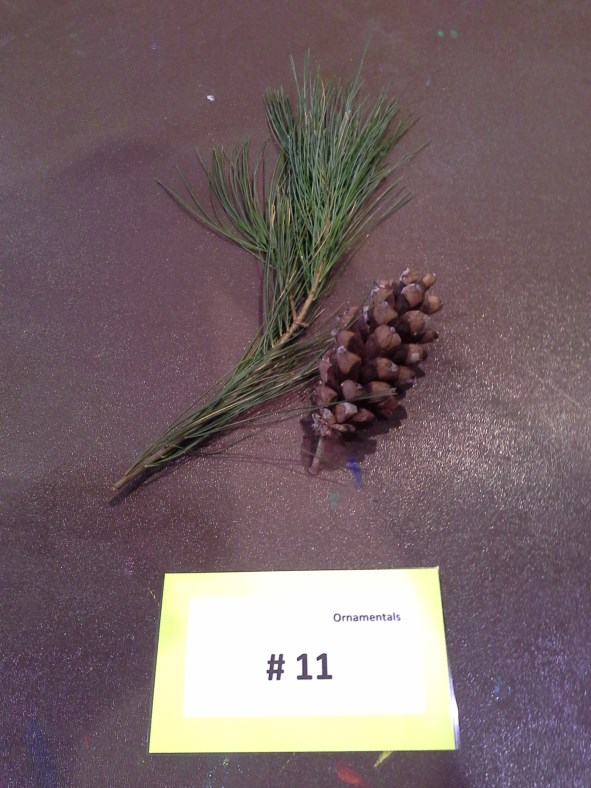 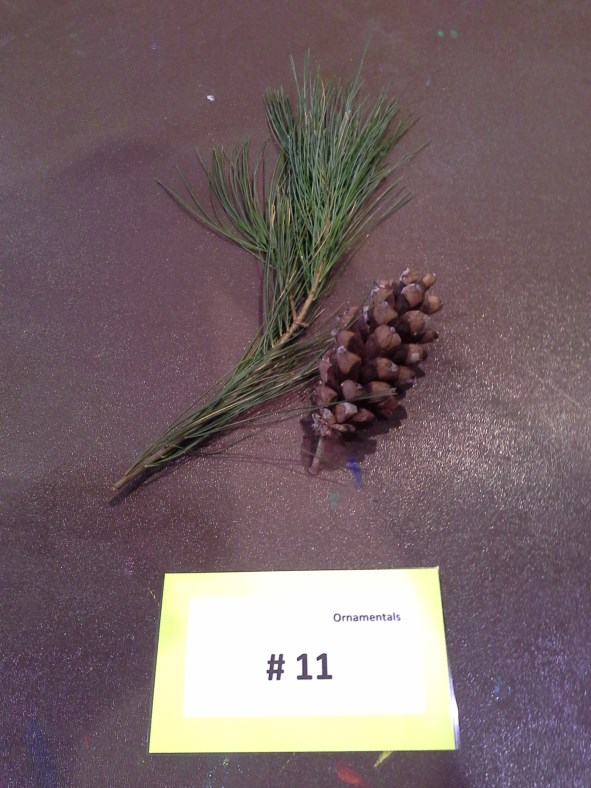 11.
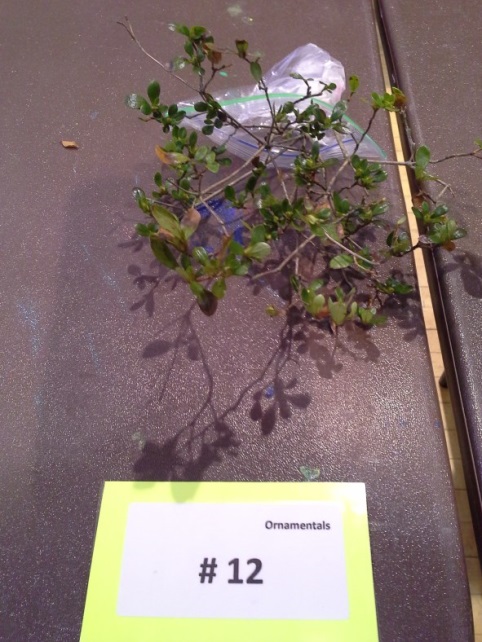 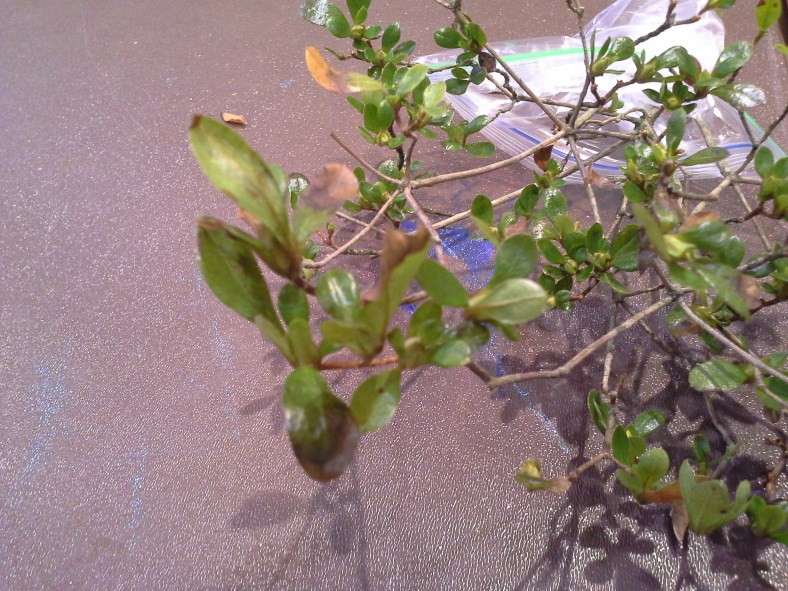 12.
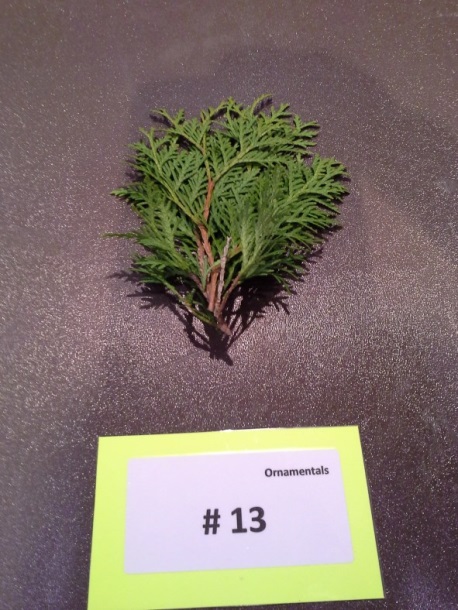 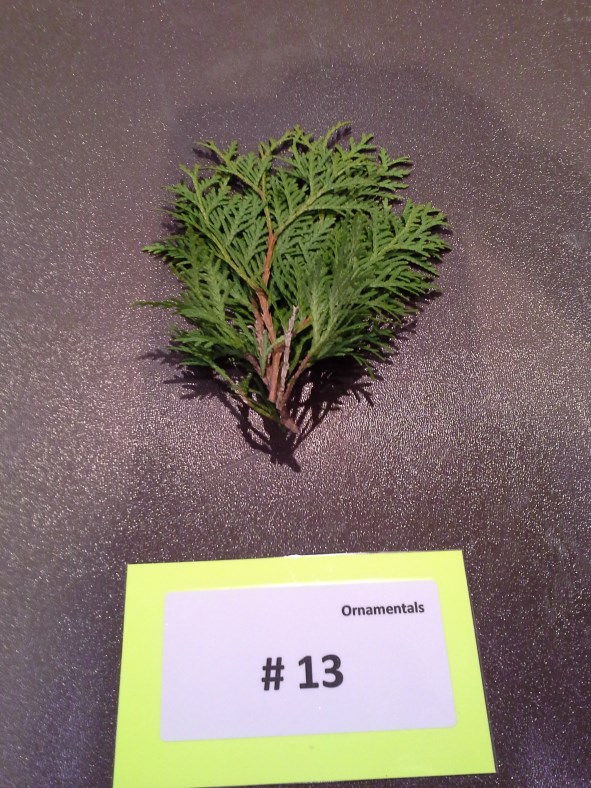 13.
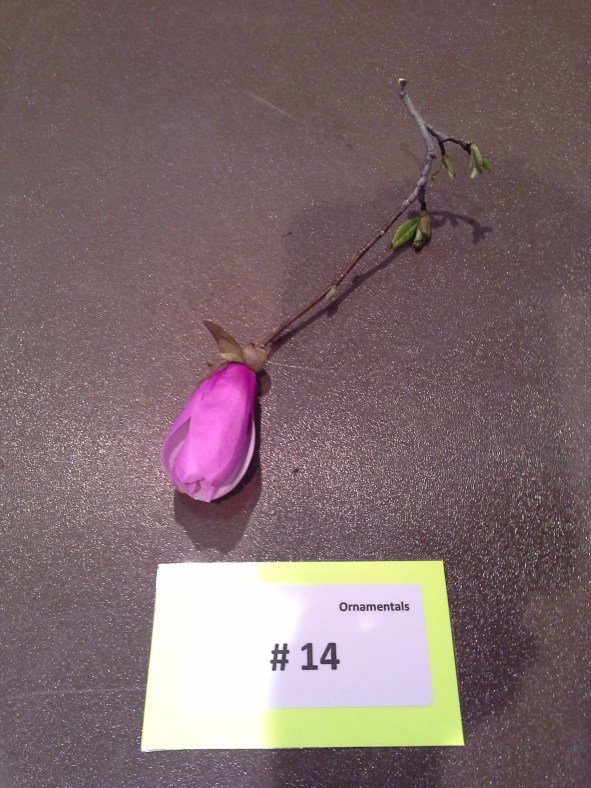 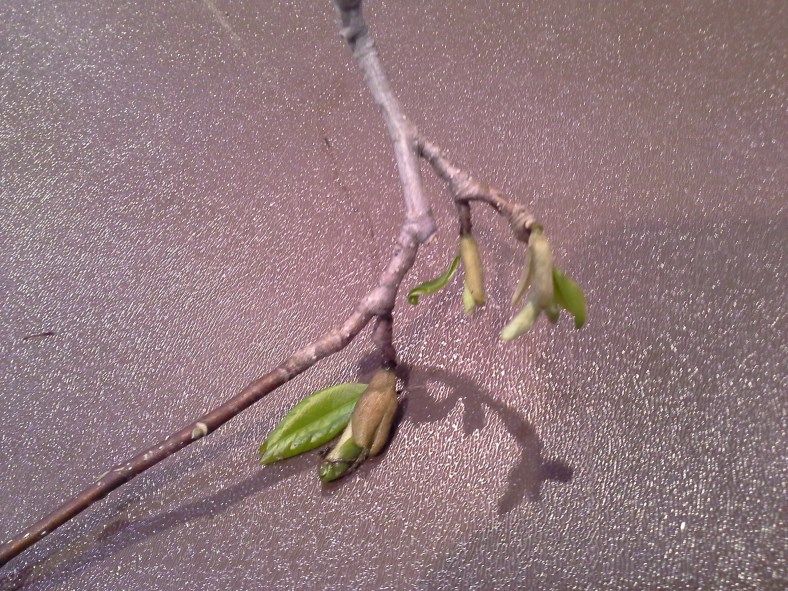 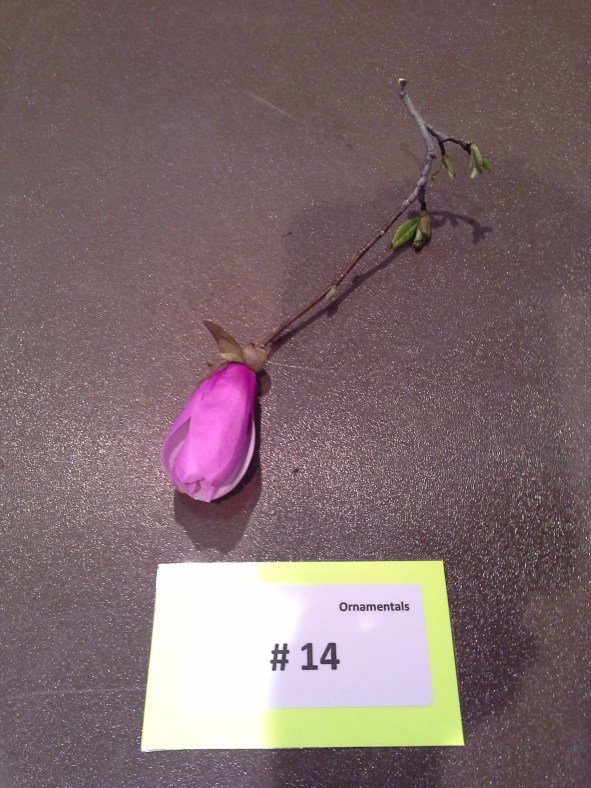 14.
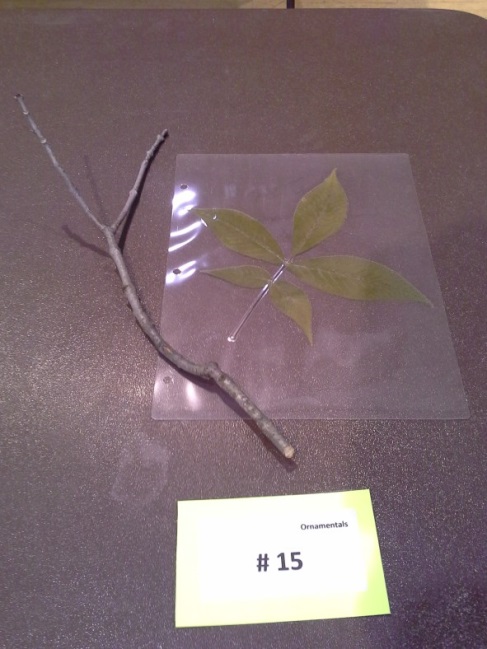 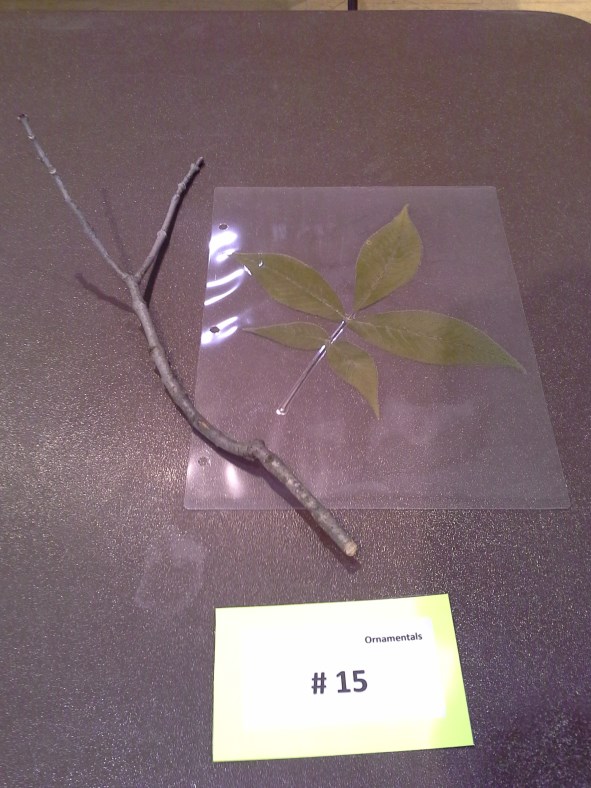 15.